Basics of Blogging
What you need to know
Mrs. Ballek – Learning Coach
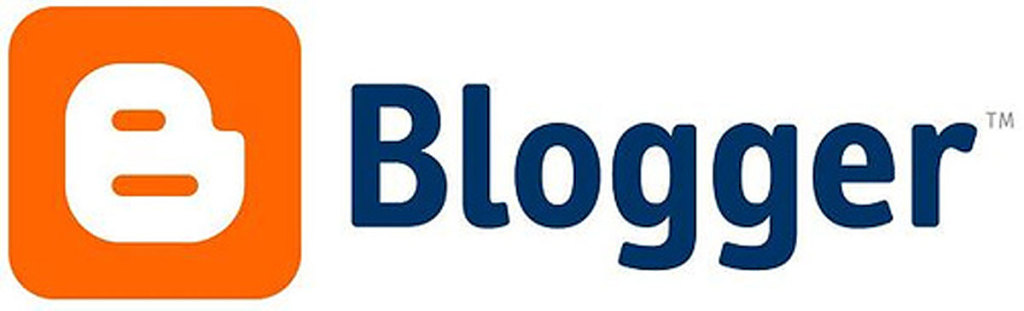 What’s a blog?
Why do people use blogs?
[Speaker Notes: purpose]
What  are some “rules” for blogging?
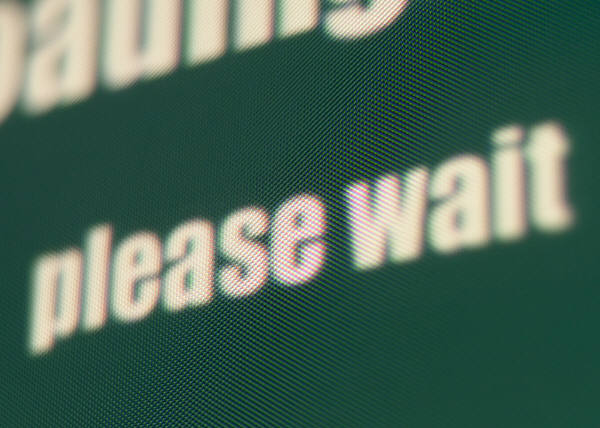 “Rules of the Road”Responsible Digital Citizenship
Image from
SGI site
Personal Information
I will never post any information more personal than my first name. I will not post pictures of myself.* 
I will never post information about friends or classmates, other than first name.
[Speaker Notes: Privavy]
Copyright
I will not plagiarize; instead I will expand on others' ideas and give credit where it is due.
[Speaker Notes: Ethics]
Communication
I will only post pieces that I am comfortable with everyone seeing; other pieces I will keep as drafts.
[Speaker Notes: Communication]
Communication
I will take all online content creation seriously, posting only things that are meaningful and taking my time when I write.
[Speaker Notes: Communication]
Communication
I will use language appropriate for school.
[Speaker Notes: Communication]
Communication
I will try to spell everything correctly.
[Speaker Notes: Communication]
Communication
I will not use my public writing (blog posts, comments, discussion topics, wiki edits) as a chat room.
[Speaker Notes: communication]
Communication - Comments
I will not insult my fellow students or their writing.
I will use constructive/ productive/purposeful criticism, supporting any idea, or comment I have with evidence.
[Speaker Notes: Communication]
Communication - Comments
I will only post comments on posts that I have fully read, rather than just skimmed.
Practice “Stars and Stairs” Commenting
Ethics
I will not bully others in my blog posts or in my comments.
[Speaker Notes: ethics]
Ethics
I will never access another student's account in order to pose as them or look at their personal content, but I will advise them when they haven't logged out of their computer from my own account.
[Speaker Notes: Privacy]
Ethics/Legality
I will only post photos/images which are school appropriate and either in the creative commons or correctly cited.
Ethics/Legality
I will not spam (including, but not limited to meaningless messages, mass messages, and repetitive messages).
Why are these rules in important?
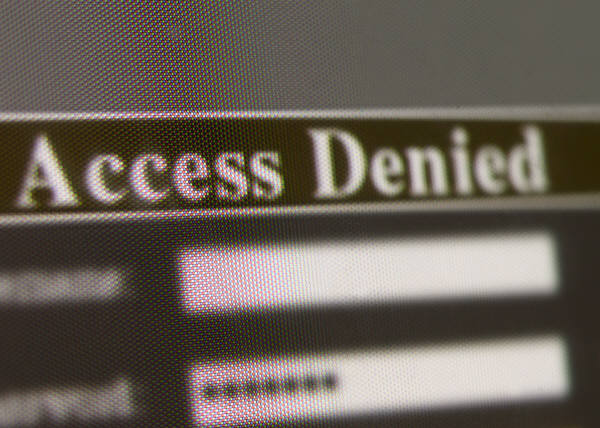